Organické látky v živých organizmoch
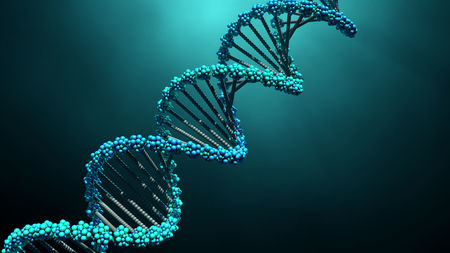 Prírodné látky
Chemické zloženie organizmov
Prírodné (organické) látky
Anorganické 
látky
sacharidy
voda
tuky
minerálne látky
bielkoviny
nukleové kyseliny
Prírodné látky
Sú to organické látky, ktoré sa zúčastňujú na stavbe a životných procesoch organizmov.
Je ich veľké množstvo.
Líšia sa zložením aj štruktúrou.
Môžu tvoriť jednoduché ale aj zložité molekuly.
Sú zložené z biogénnych prvkov: najmä uhlíka, vodíka kyslíka a dusíka ale aj síry, fosforu, ...
ľudský  organizmus
Prírodné (organické) látky
Anorganické 
látky
DNA a RNA
DNA – deoxyribonukleová kyselina:
riadi rast, delenie a regeneráciu bunky
kóduje a prenáša genetické informácie z rodičov na potomkov
je dvojvláknová

RNA – ribonukleová kyselina
je jednovláknová
má dôležitú úlohu pri tvorbe bielkovín
DNA a RNA
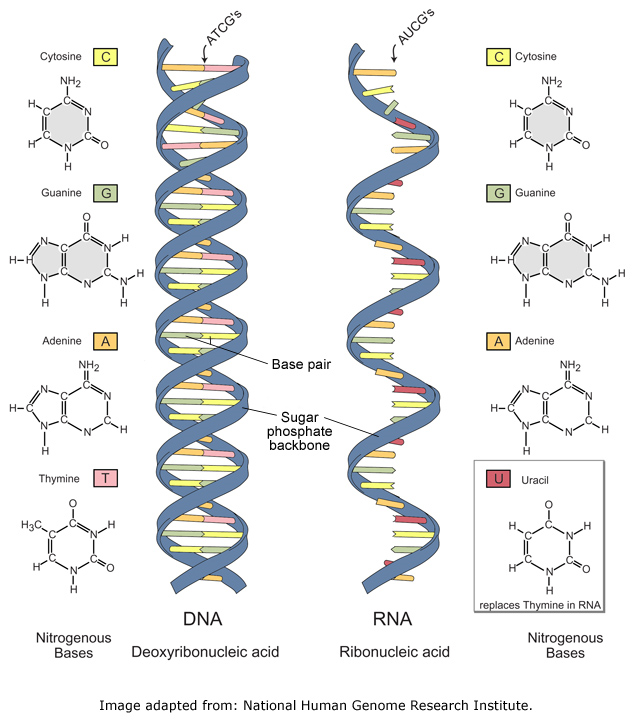 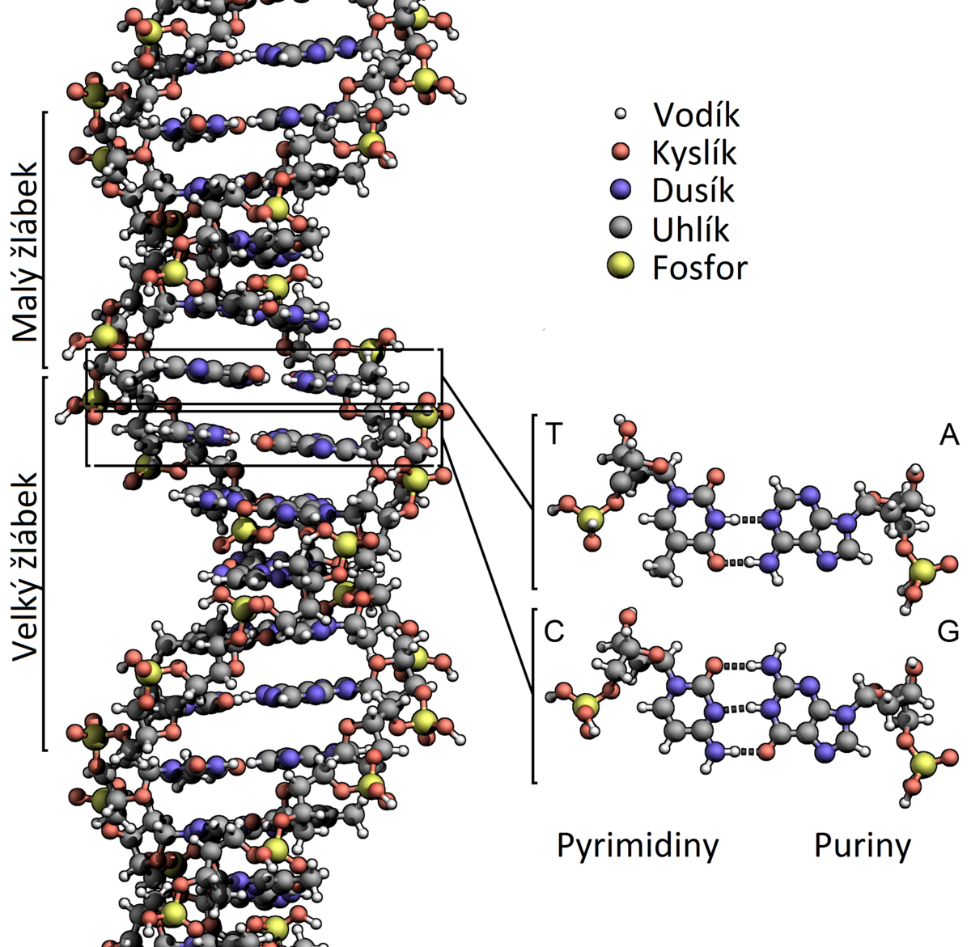 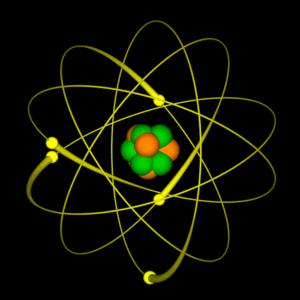 Ďakujem za pozornosť!
Zdroj obrázkov: internet